Заняття №10
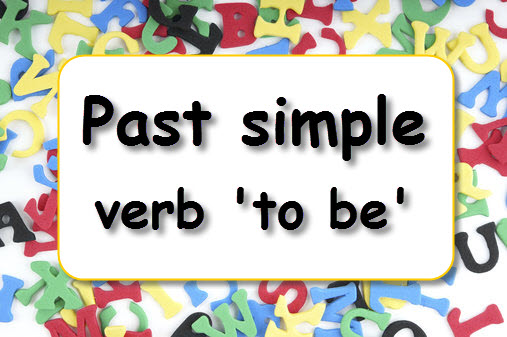 Дієслово to be вживається у формі was, коли підмет виражається словом, що стоїть у формі першої або третьої особи однини, або займенниками I, he, she, it.
Дієслово to be використовується у формі were [wɜː], коли підмет виражається словом у формі множини або займенниками we (ми), you (ви), they (вони), а також займенником you у значенні «ти» або ввічливого «Ви».
Наприклад:
I was at home.	- Я був вдома.
He was at home.	- Він був вдома.
They were at home.- Вони були вдома.
У заперечних реченнях частка not вживається після дієслова to be в необхідній формі. 
При цьому в розмовному мовленні часто використовуються скорочені форми wasn’t та weren’t. 
В минулому часі не вживаються скорочені форми дієслова to be з займенниками, які існують в теперішньому часі.
Наприклад:
I wasn’t at home.	- Я не був вдома.
She wasn’t at home.- Вона не була вдома.
We weren’t at home.- Ми не були вдома.
Питальні речення з дієсловом to be у якості присудка утворюються за допомогою переносу to be в потрібній формі на початок речення перед підметом. 
В спеціальних питаннях, коли використовуються питальні слова, дієслово to be стоїть після них.
Наприклад:
Was he at home?	- Він  був вдома?
Were you at home?- Ти(Ви)  був(були) вдома?
Where were they?- Де вони були ?
Запитання для самоперевірки:
Які є дві форми дієслова to be у минулому часі?
Як вони перекладаються?
Які особливості побудови речень з дієсловом to be?
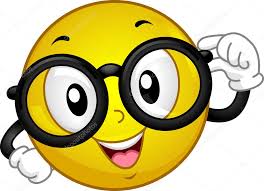 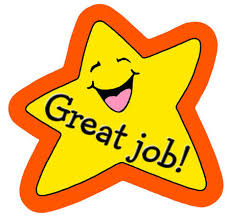